Zondag 10 april
Zondag 10 april
Je mag het van God verwachten!
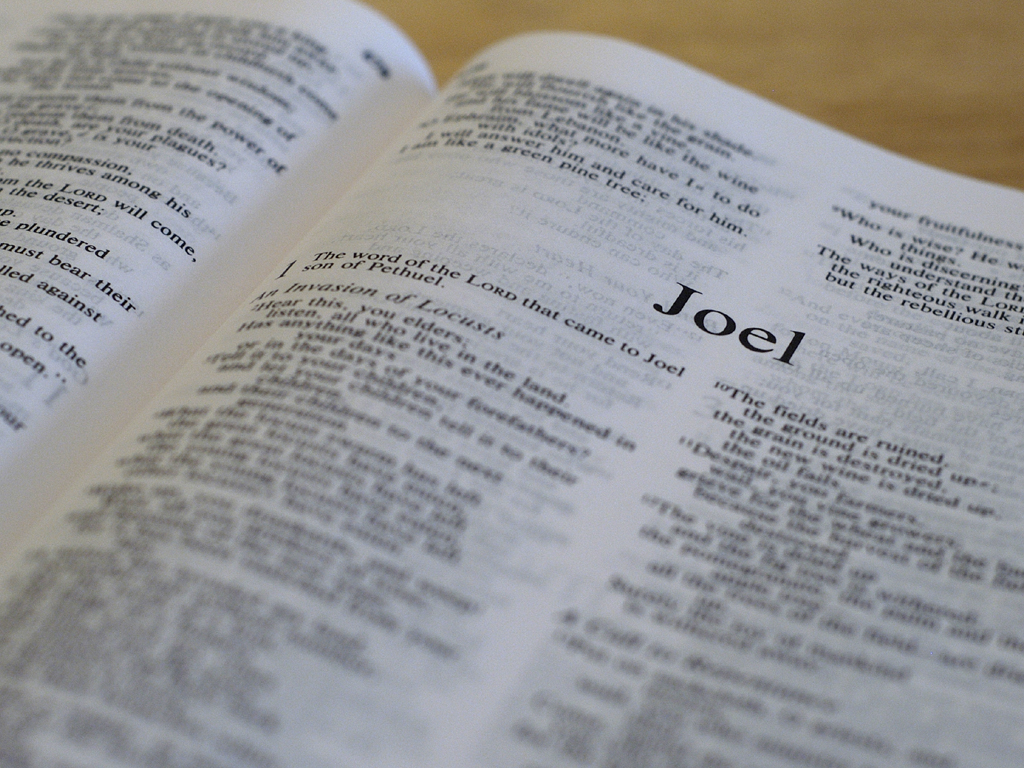 Joël
Hoofdstukken 1&2 (en 3…)
Joël 2:28 (3:1)
HSV
Daarna zal het geschieden dat Ik Mijn Geest zal uitstorten op alle vlees: uw zonen en uw dochters zullen profeteren, uw ouderen zullen dromen dromen, uw jongemannen zullen visioenen zien.

Het Boek
En daarna zal Ik mijn Geest over alle mensen uitstorten. Uw zonen en dochters zullen Gods woorden spreken. Oudere mannen zullen betekenisvolle dromen hebben en uw jonge mannen zullen visioenen zien.
Kruis – Jezus de Redder
Kruis – Jezus de Redder
Beker – Jezus de geneesheer
Beker – Jezus de geneesheer
Duif – Heilige Geest
Kroon – autoriteit om er op uit te gaan